Волонтер
Наши добрые дела.
Волонтеры принимают участие в акции «Чистый Мир»
[Speaker Notes: Волонтеры волонтерского отряда «Волонтер» приняли участие в акции «Чистый мир»]
Акция «#МЫВМЕСТЕ»
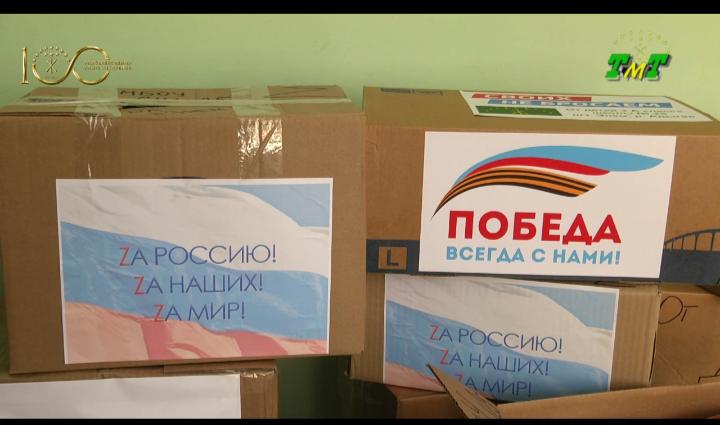 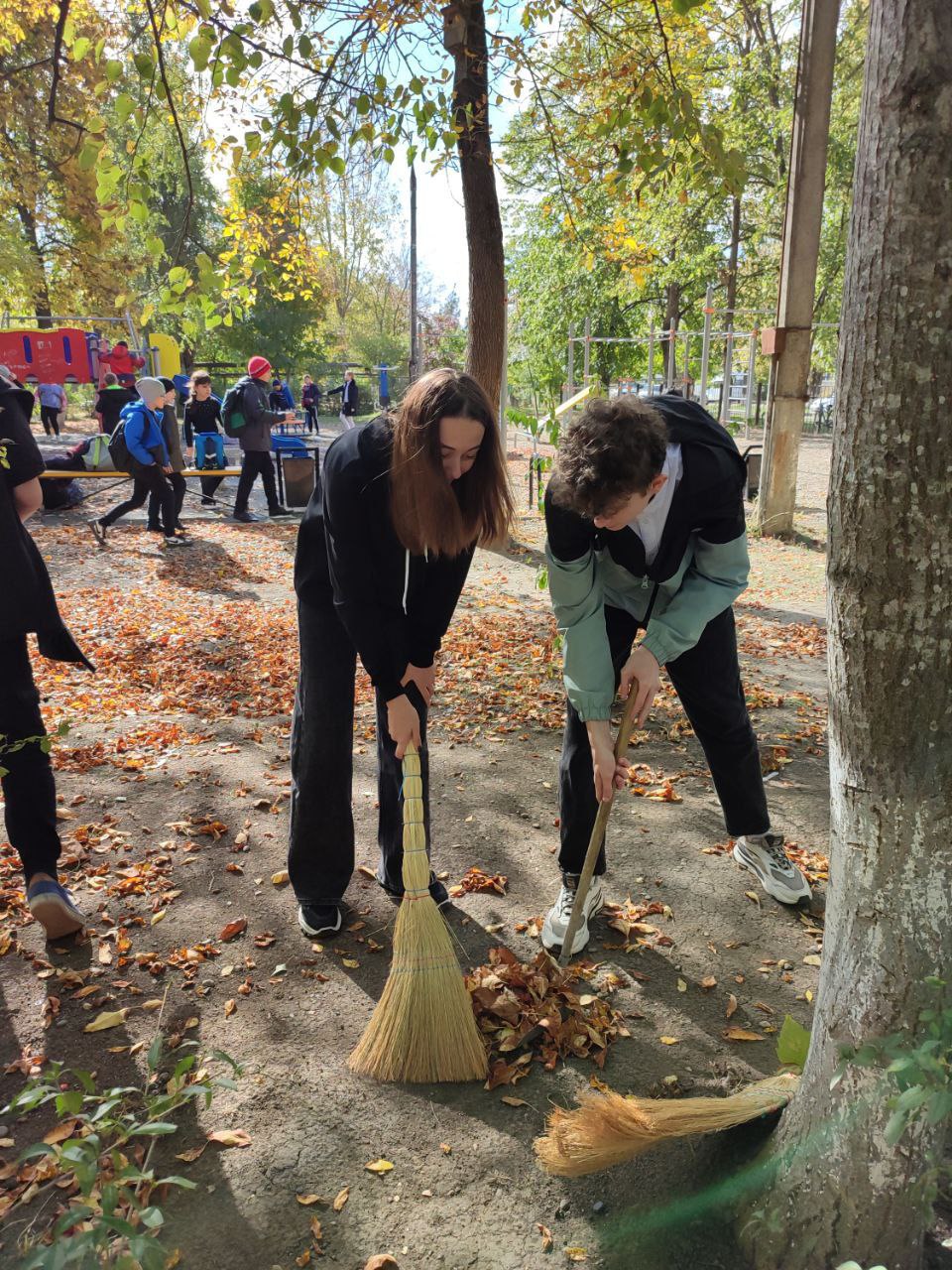 Акция «Бумажный бум»
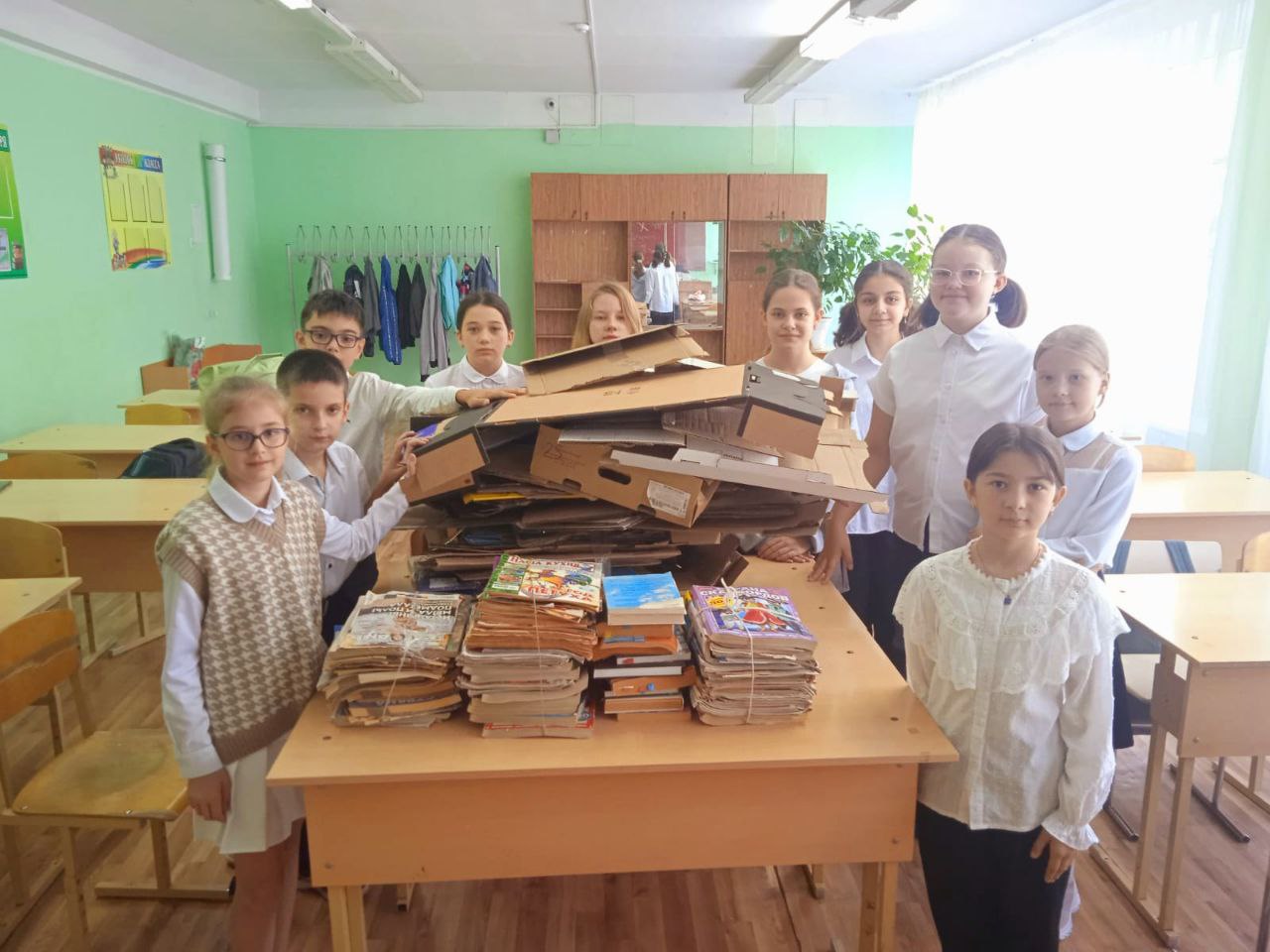 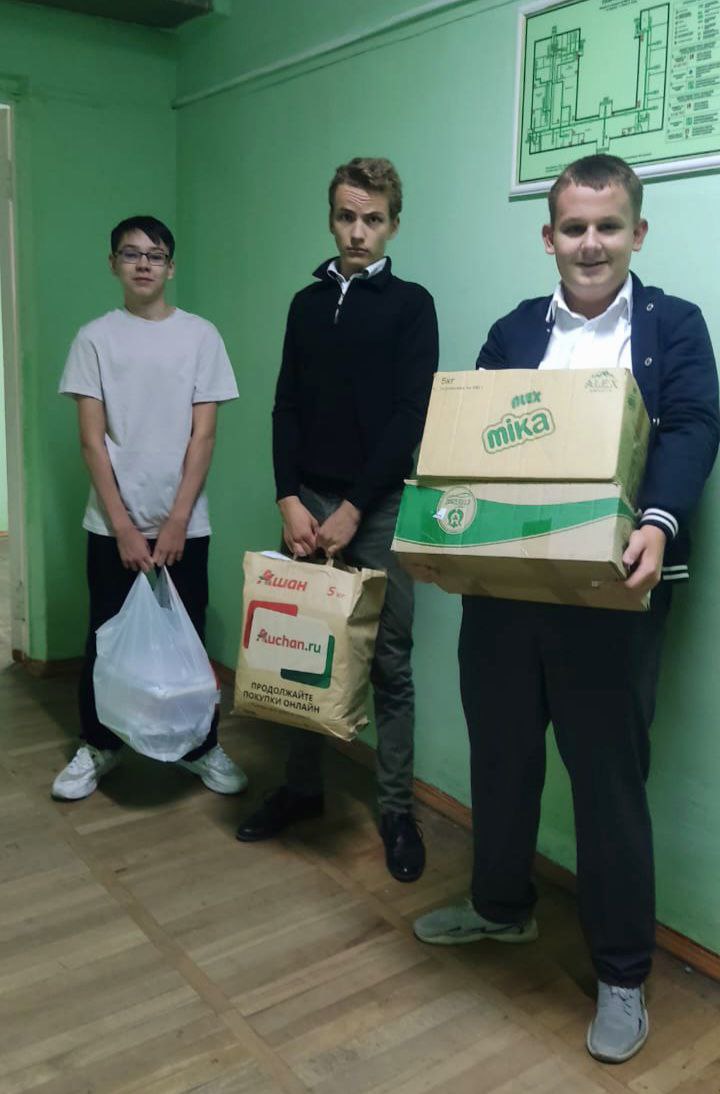 📢《ВСЕМИРНЫЙ ДЕНЬ ВТОРИЧНОЙ ПЕРЕРАБОТКИ 

#Патриотическоевоспитание01
#мычистиммир
#экология
#сборвторичногосырья
#мычистиммир
#РДШАДЫГЕИ
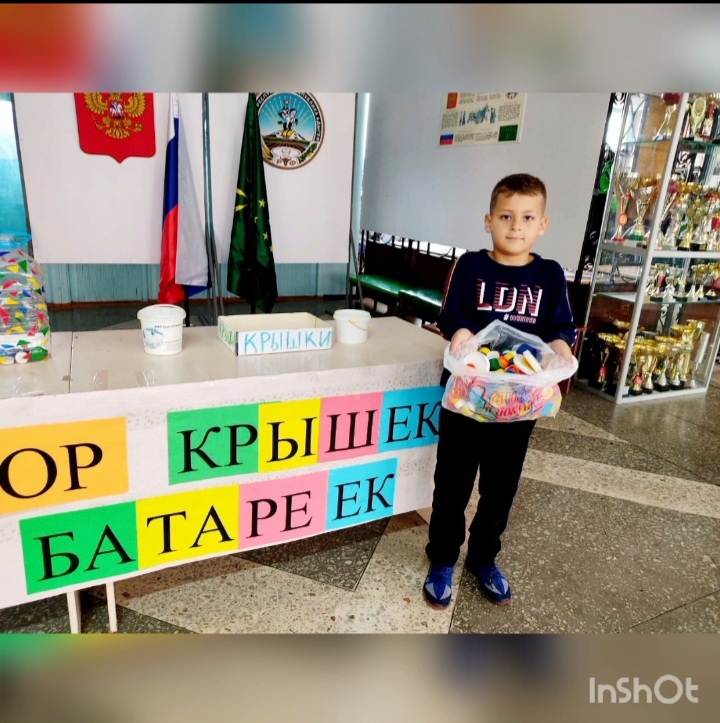 Всероссийская акция «Сад Памяти»
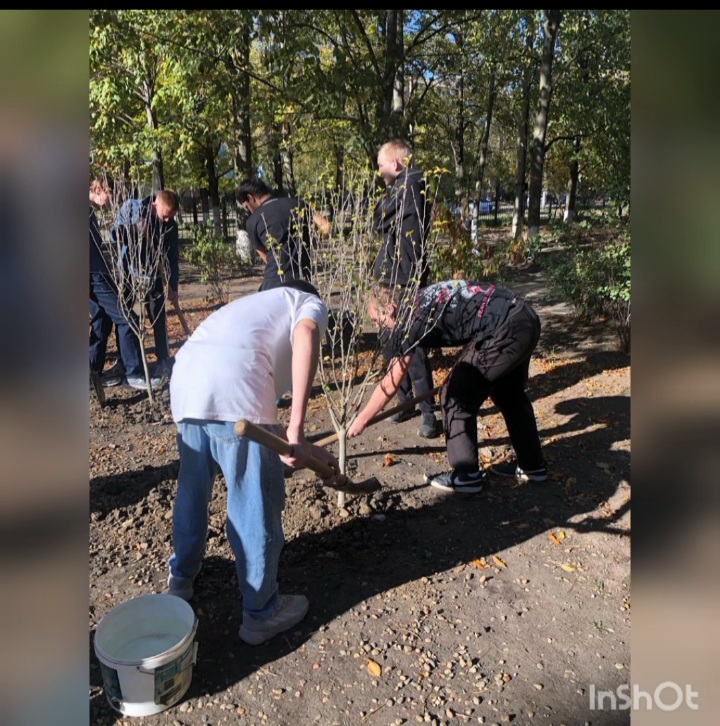